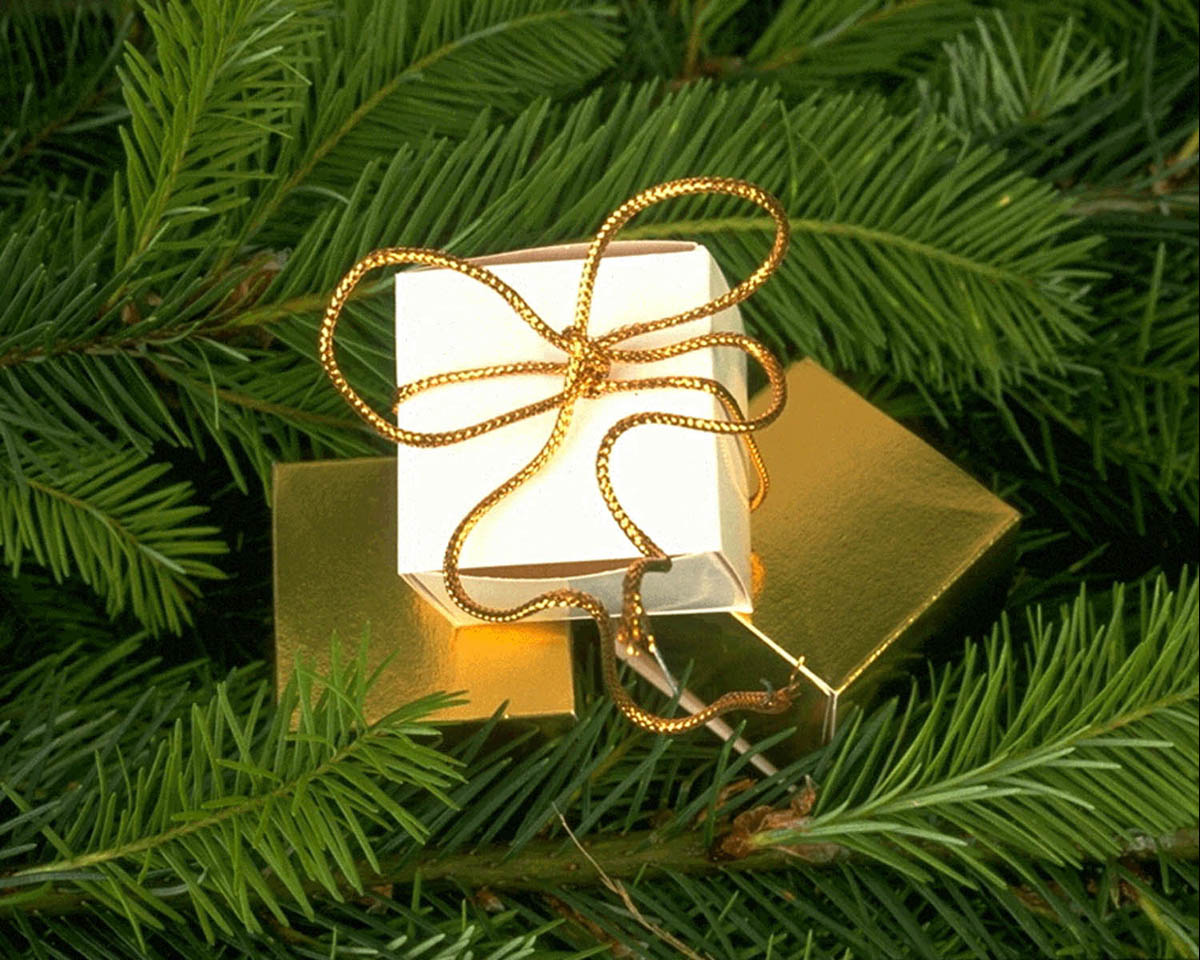 Ân tứ thuộc linh
Cách khám phá và phát triển ân tứ thuộc linh của bạn
Tiến sĩ Scott Wooddell • Trường Kinh Thánh Singapore • BibleStudyDownloads.org
Ân tứ thuộc linh được định nghĩa
Sứ đồ Phao lô sử dụng hai từ khi đề cập đến ân tứ thuộc linh. Hai chữ này là đồng nghĩa và được sử dụng cho nhau (1 Cô-rinh-tô 12:31 - 14: 1).
Pneumatika (1 Cô-rinh-tô 12: 1 & 14: 1) Xuất phát từ chữ "tinh thần" của Hy Lạp và biểu thị một cái gì đó được truyền bằng Đức Thánh Linh. Nó được dịch là "ân tứ thuộc linh."
Ân tứ thuộc linh được định nghĩa
Sứ đồ Phao lô sử dụng hai từ khi đề cập đến quà tặng thiêng liêng. Hai chữ này là đồng nghĩa và được sử dụng cho nhau (1Cor 12:31 - 14: 1).
Charisma (1Cor 12: 4, 9, 31) Xuất phát từ chữ Hy Lạp "uy tính" và biểu thị cái gì đó đẹp và duyên dáng. Nó được dịch là "ân sủng".

Đức Chúa Trời  đã ban cho chúng ta ơn cứu rỗi (ân tứ) và khả năng phục vụ (những ân tứ).
Những ân tứ thuộc linh được định nghĩa
Có rất nhiều định nghĩa về ân tứ thuộc linh:
Các ân tứ thuộc linh là những năng lực thuộc linh được ban cho để thực hiện các chức năng hữu ích cho Đức Chúa Trời, đặc biệt trong lĩnh vực phục vụ thuộc linh ... để góp phần vào sự phúc lợi của toàn thể hội thánh, đồng thời làm chứng đắt lực cho thế giới.
Dr. John Walvoord
Ân tứ thuộc linh được định nghĩa
Có rất nhiều định nghĩa về ân tứ thuộc linh:
Ân tứ thuộc linh là Đức Chúa Trời ban cho khả năng để phục vụ . – Tiến sĩ. Charles Ryrie
Các ân tứ thuộc linh là Đức Thánh Linh ban cho khả năng đóng vai trò như một kênh thông qua đó Đức Thánh Linh làm việc với thân thể . – Tiến sĩ. 
John MacArthur
Ân tứ thuộc linh được định nghĩa
Những ân tứ thuộc linh là những kỹ năng thuộc linh do Đức Chúa Trời ban cho tất cả các tín đồ vì phục vụ cho người khác.Một ân tứ thuộc linh là một khả năng siêu nhiên để làm việc với Đấng Christ.Một ân tứ thuộc linh là một mong muốn siêu nhiên để phục vụ người khác.Một ân tứ thuộ linh là một công cụ siêu nhiên cho công việc thánh.
ÂN TỨ THUỘC LINH VÀ MỤC ĐÍCH CỦA NÓ
PHỤC SỰ CHO HỘI THÁNHViệc học về những  ân tứ thuộc linh sẽ trang bị tốt hơn cho chúng ta để làm việc trong các lĩnh vực thế mạnh của chúng ta, kết quả là:1. Chỉnh sửa các Thánh.2. Truyền giáo cho người Hư Mất.
ÂN TỨ THUỘC LINH VÀ MỤC ĐÍCH CỦA NÓ
HOÀN THIỆN BẢN THÂNHọc về những ân tứ thuộc linh  sẽ giúp chúng ta có thể áp dụng những ân điển của mình tốt hơn:1. Năng lượng nhiều hơn khi chúng ta phục vụ trong các lãnh vực thế mạnh và khả năng của chúng ta2. Một ý thức thuộc về công việc của Ngày3. Ý thức làm theo ý chỉ của Đức Chúa Trời cho cuộc sống của chúng ta.4. Ý thức sự thỏa lòng  khi chúng ta phục vụ trong những khu vực mà chúng yêu thích.5. Đánh giá tốt hơn những người khác trong nhà thờ.
Mỗi tính hữu có bao nhiêu ân tứ thuộc linh?
Quan điểm của một ân tứ
Từ "ân tứ" luôn xuất hiện trong số ít
 Những ân tứ được so sánh với từng phần của cơ thể
Mỗi người được mời gọi để tập trung vào ân tứ mà Đứ Chúa Trời đã ban cho họ.
Mỗi tính hữu có bao nhiêu ân tứ thuộc linh?
Quan điểm nhiều ân tứ thuộc linh
Những đoạn văn được sử dụng để hỗ trợ cho quan điểm một ân tứ thuộc linh chỉ nói rằng một tín đồ có ít nhất một ân tứ. Họ không loại trừ nhiều ân tứ.
2. Một số tín đồ đã có nhiều ân tứ.
Mỗi tính hữu có bao nhiêu ân tứ thuộc linh?
Quan điểm nhiều ân tứ thuộc linh
3. Chúng ta phải cẩn thận không nhấn mạnh ngôn ngữ tượng trưng quá xa về ý nghĩa của nó. Quan điềm của Phao-lô trong 1 Cô-rin-tô. 12 là mỗi tín hữu và mỗi ân điển đều quan trọng.
Mỗi tính hữu có bao nhiêu ân tứ thuộc linh?
Quan điểm nhiều ân tứ thuộc linh
4. Chúng ta phải cẩn thận đừng để quá sai lầm trong việc giải thích Rô-ma 12: 6-8. Quan điểm của Phao-lô không phải là chúng ta mỗi người có một ân tứ, nhưng chúng ta nên tích cực sử dụng ân tứ /những ân tứ của chúng ta để phục vụ trong hội thánh.
NHỮNG ÂN ĐIỂN THUỘC LINH VÀ CƠ ĐỐC NHÂN
Mỗi Cơ Đốc Nhân có ít nhất một ân tứ thuộc linh (1Cô 12: 7, 11, Ê-phê-sô 4: 7, 1 Phi-rơ 4:10).Các ân tứ thuộc linh xuất hiện vào thời điểm của sự cứu rỗi (1Cô 12:13).Các ân tứ thuộc linh được phân phát trên cơ sở ân sủng (1Cô 12: 7, 11, 18).
NHỮNG ÂN ĐIỂN THUỘC LINH VÀ CƠ ĐỐC NHÂN
Mọi Cơ Đốc Nhân có thể khám phá và phát triển các ân tứ của họ (I Phi-e-rơ 4:10, 1 Tim 4:14, 2 Tim 1: 6).1. Kinh Thánh dạy chúng ta cách phát hiện ân tứ thuộc linh của chúng ta.2. Chúng ta được khuyến khích có trách nhiệm về ân tứ của chúng ta.3. Chúng ta sẽ chịu trách nhiệm về việc sử dụng những ân tứ của chúng ta.Các ân tứ thuộc linh được ban cho cả đời người (Rô-ma 11:29)

Cả nam và nữ đều có ân điển thuộc linh như nhau (Ga. 3.28).
NHỮNG ÂN ĐIỂN THUỘC LINH VÀ CƠ ĐỐC NHÂN
Đức THánh Linh ban cho các ân tứ (I Côrinhtô 12: 4).Đức Chúa Con đặt chúng ta vào vị trí đặc biệt của chúng ta trong chức vụ (1Cô 12: 5).Đức Chúa Cha đưa ra các kết quả (1Cô 12: 6).
NHỮNG ÂN TỨ THUỘC LINH BỊ NHẦM LẪN VỚI
Trái của Đức Thánh LinhTài năng tự nhiênBộ phận Nhóm TuổiVăn phòng Nhà thờPhần thưởng
Khám phá Ân Tứ của Bạn
Đừng nhầm lẫn những ân tứ thuộc linh
Khi sinh lai
NHỮNG ÂN TỨ THUỘC LINH TẬP TRUNG VỚI NHỮNG TÀI NĂNG BẨM SINH
NHỮNG TÀI NĂNG BẨM SINH
NHỮNG ÂN TỨ THUỘC LINH
Cơ Đốc Nhân & Không Cơ Đốc Nhân
Chi có Cơ Đốc Nhân
Ai có?
Chúng đế́n từ đâu?
Đến từ Chúa thông qua cha mẹ - Di truyền
Đến từ Chúa thông qua Dức Thánh Linh
Khi nào chúng đến?
Ngay lúc sinh ra
Khi sinh lai
Mục đích của nó là gì?
Lợi ích cho cả nhân loại trên cơ sở tự nhiên
Lợi ích cho hội thánh trên cơ sở siêu nhiên
Chúng phát triển như thế nào?
Học tập và rèn luyện
Cầu nguyện và phục dịch
Chức năng của nó là gì?
Để phát triển xã hội
Để rèn luyện hội thánh
NHỮNG ÂN ĐIỂN THUỘC LINH VÀ PHỤC VỤ HỘI THÁNH
1. Những người phụ̣c vụ với ân điển của họ sẽ cảm thấy thỏa lòng hơn.2. Những người phục vụ những người khác trong nhà thờ bằng cách sử dụng ân điển của họ sẽ không bị cháy nhanh.3. Các việc phục vụ của nhà thờ sẽ không thiếu nhân công khi người ta hăng hái sử dụng những ân điển thuộc linh của mình.
NHỮNG ÂN ĐIỂN THUỘC LINH VÀ PHỤC VỤ HỘI THÁNH
Sử dụng những ân điển thuộc linh một cách ý thức trong nhà thờ của chúng ta để giúp mang lại sự hài hòa và thống nhất trong nhà thờ của chúng ta.5. Công việc của những người tin Chúa  sử dụng một cách ý thức những ân điển thuộc linh của họ sẽ đem lại kết quả tốt đẹp hơn.
MỤC ĐÍCH CỦA ÂN ĐIỂN THUỘC LINH
Mục đích chính của ân điển thuộc linh là xây dựng những người tin Chúa (1Cô 14:12).Việc xây dựng này sẽ diễn ra trong nhà thờ (I Cô-rinh-tô 14:12, Ê-phê-sô 4:12)Sự giáo dục này cũng diễn ra bên ngoài nhà thờ (I Phi-e-rơ 4:10).Những ân điển thuộc linh không phải để xây dựng bản thân của mình.
NHỮNG CẢN TRỞ ĐỂ TÌM RA NHỮNG ÂN ĐIỂN THUỘC LINH
Bạn không phải là Cơ đốc nhân.Một lối sống tội lỗi.Bạn đang cố gắng bắt ân điển của người khác.Bạn có một suy nghĩ định trước là bạn có một ân điển nhất định.Không đánh giá được tại sao một số hoạt động nhất định của phục vụ Chúa lại có ý nghĩa với bạn.
NHỮNG CẢN TRỞ ĐỂ TÌM RA NHỮNG ÂN ĐIỂN THUỘC LINH
Thiếu sự tham gia của giáo hội.Thiếu sự khích lệ của người khác.Nản lòng từ những thất bại trong quá khứ khi sử dụng ân điển của bạnSự nhầm lẫn giữa ân điển của bạn và nơi thuộc linh của bạn.
Gia đình của Đức Chúa Trời
Dạy Dỗ Mục Sư
Truyền Đạo
Thầy Cô Giáo
Nền Tảng: Các Sứ Đồ & Các Nhà TIên Tri (Ê-phi- 2:20)
Nền Tảng: Đấng Christ (1 Cô. 3:11)
Black
Tải Về Tài Liệu Nghiên Cứu Kinh Thánh
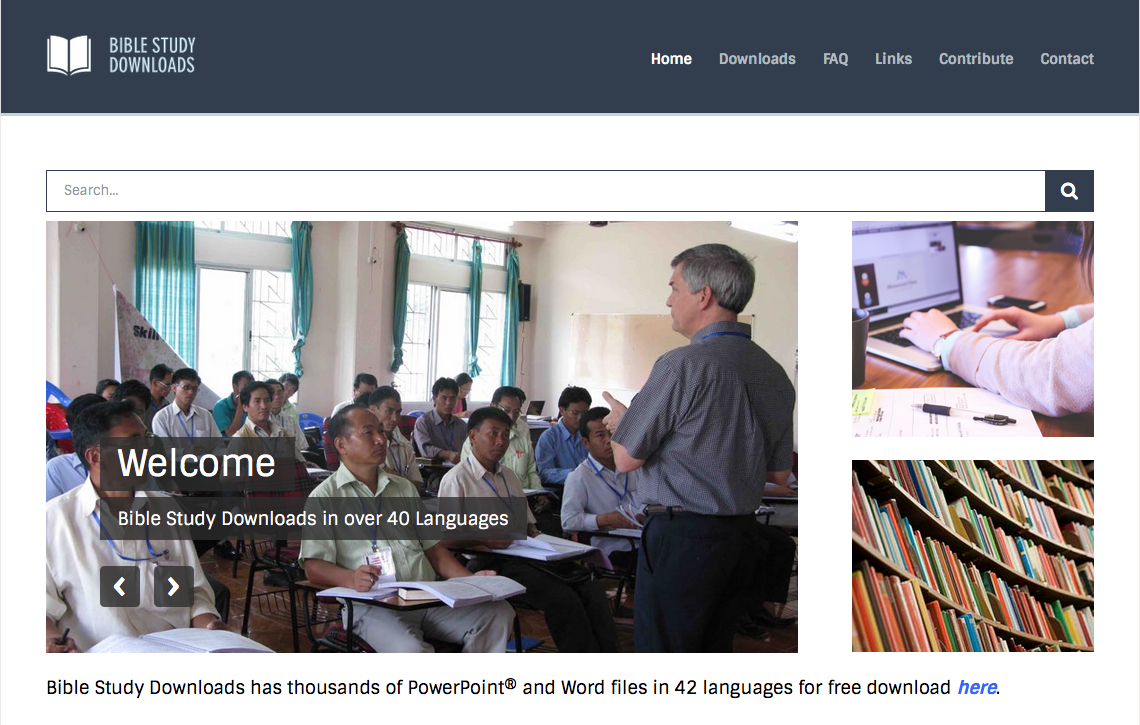 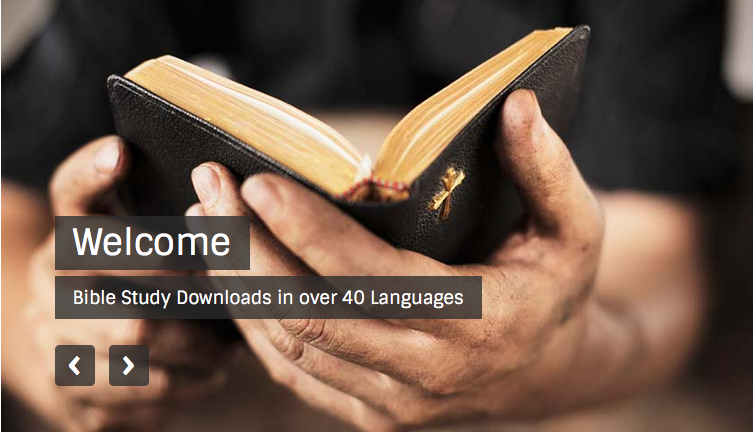 Hội thánh năng động—BibleStudyDownloads.org
[Speaker Notes: Church Dynamics (cd)]